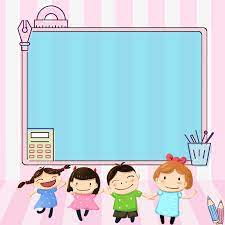 THỂ DỤC
NÉM XA BẰNG 1 TAY
Lớp: 25-36 tháng
Các con cùng khởi động với cô
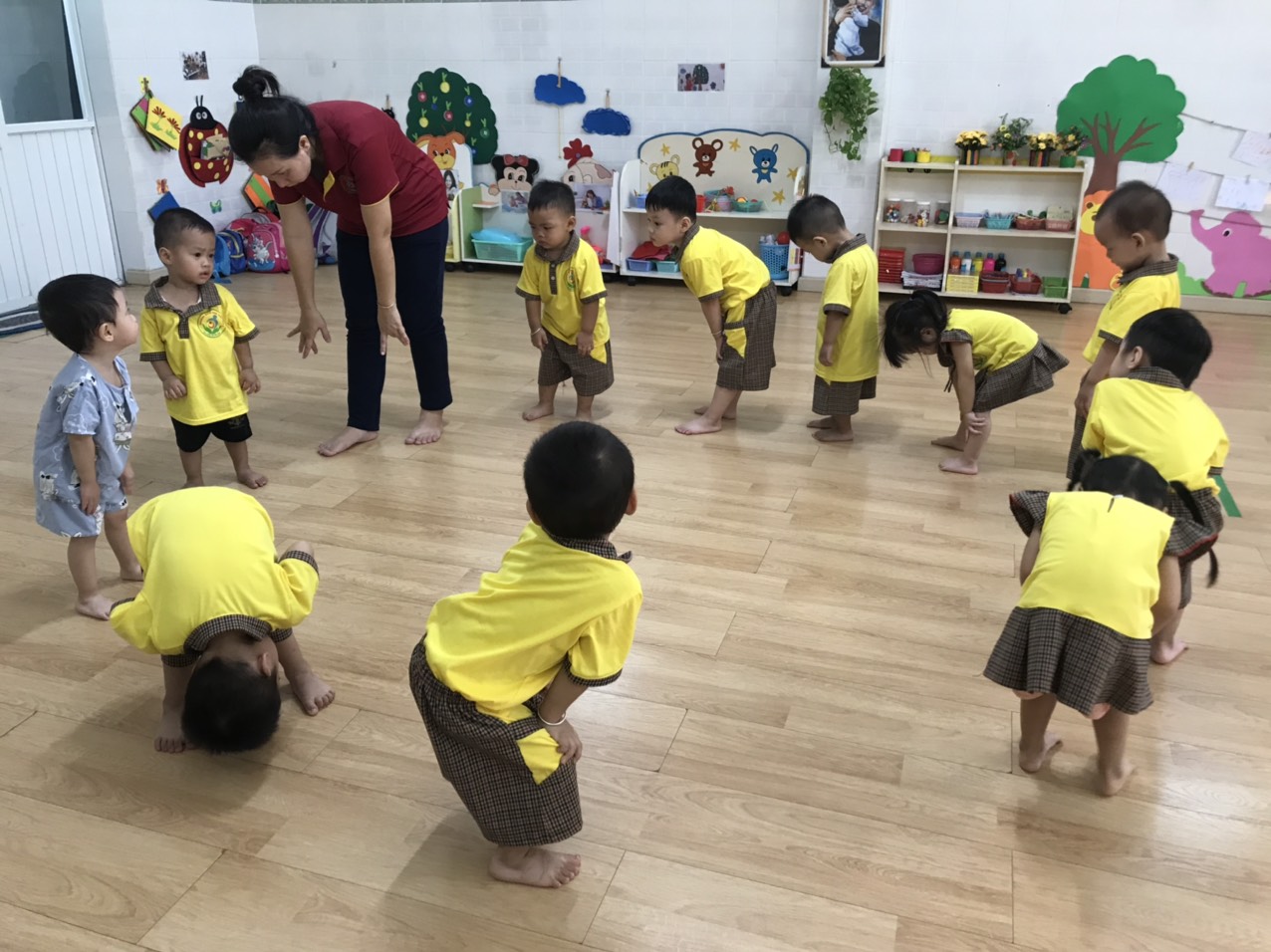 Cô và bạn làm mẫu động tác ném xa bằng 1 tay
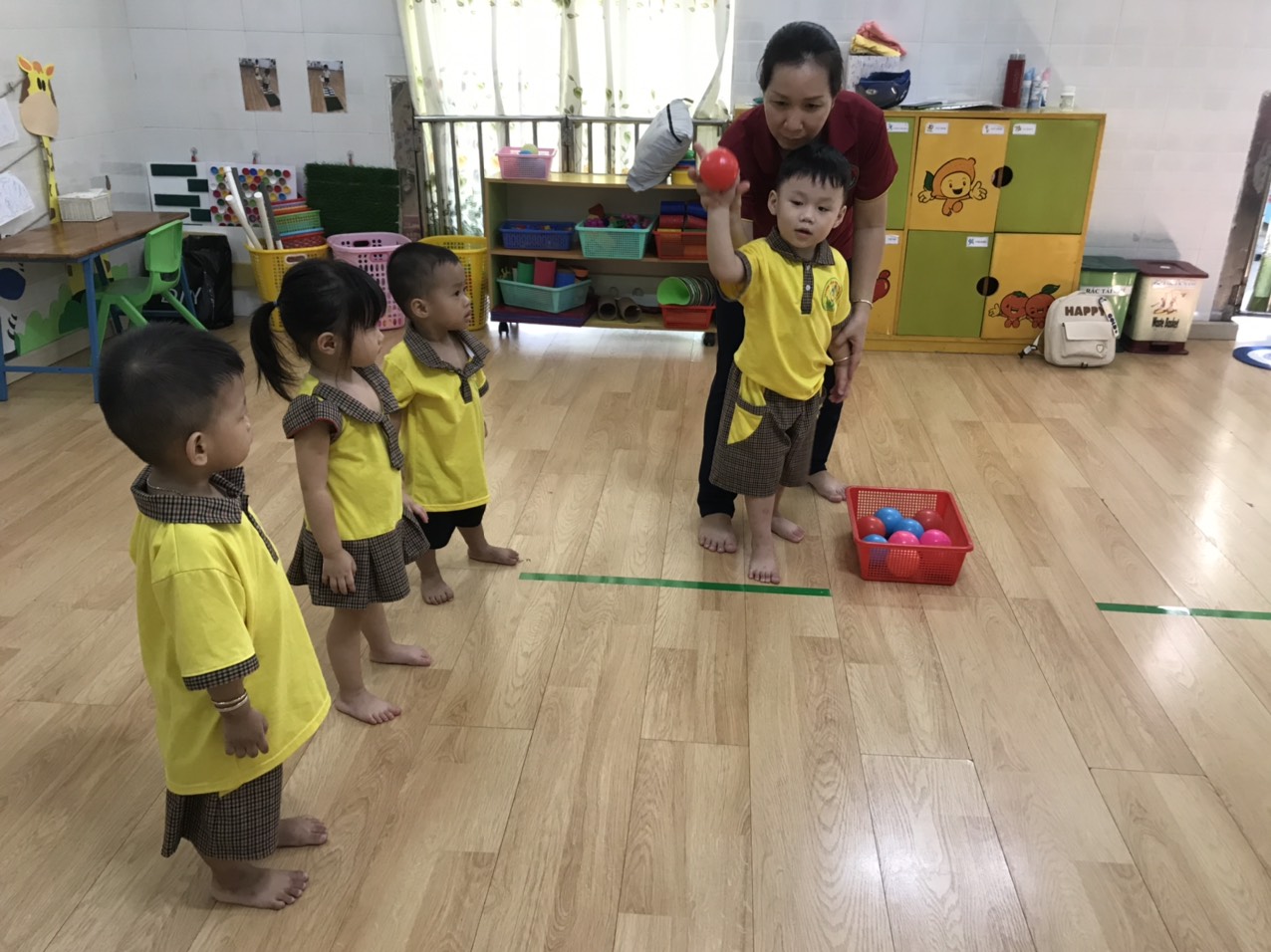 Các bạn cùng nhau thực hiện động tác
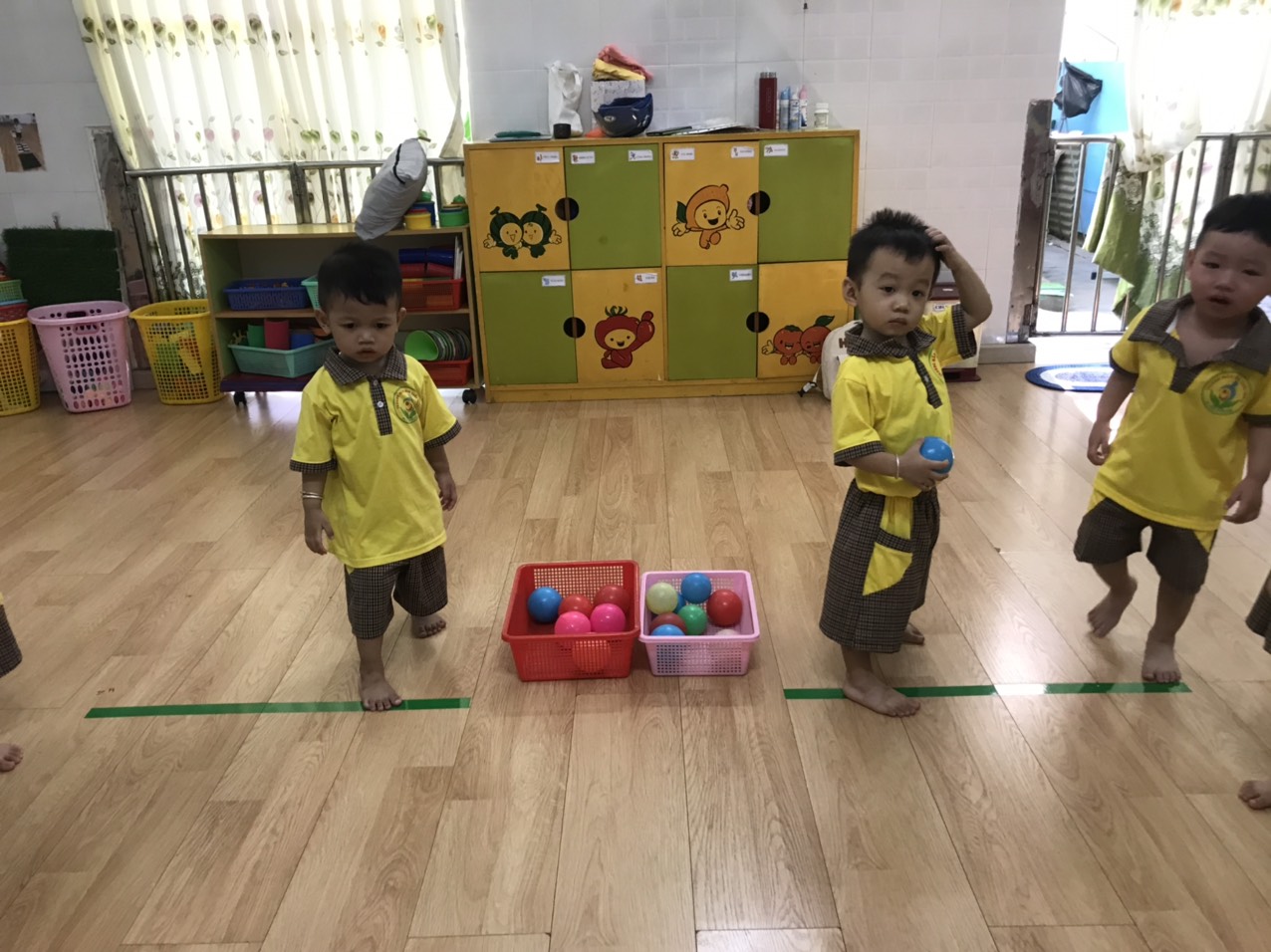 Các bạn thực hiện động tác
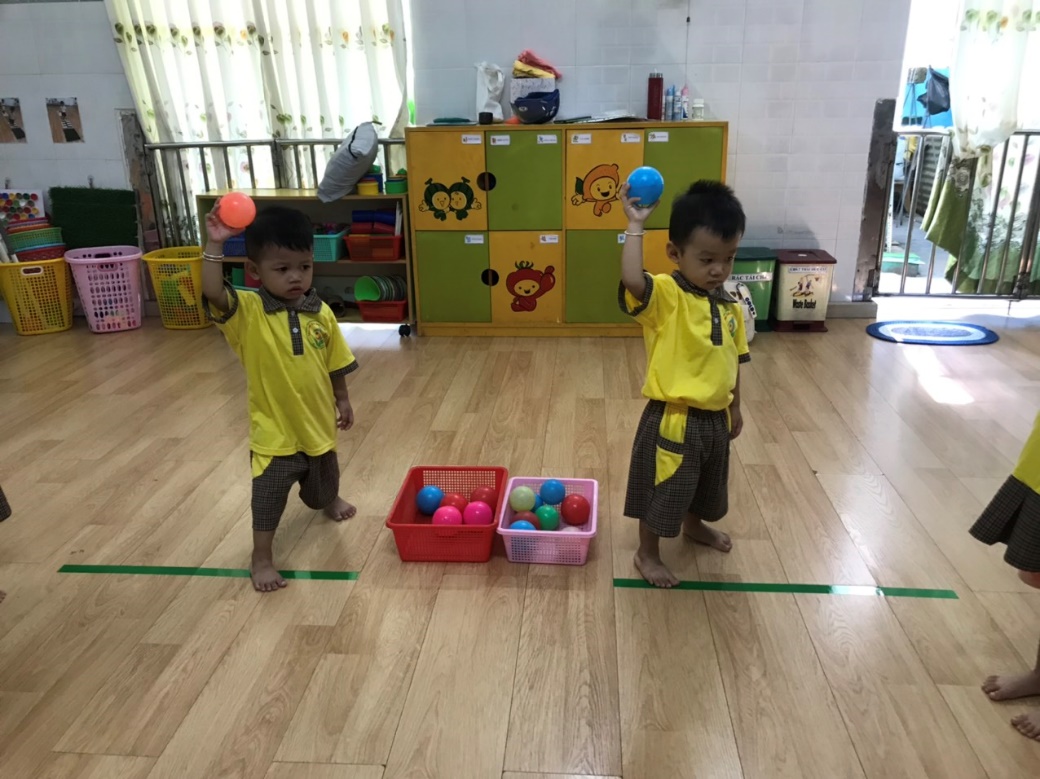 Các bạn thực hiện động tác
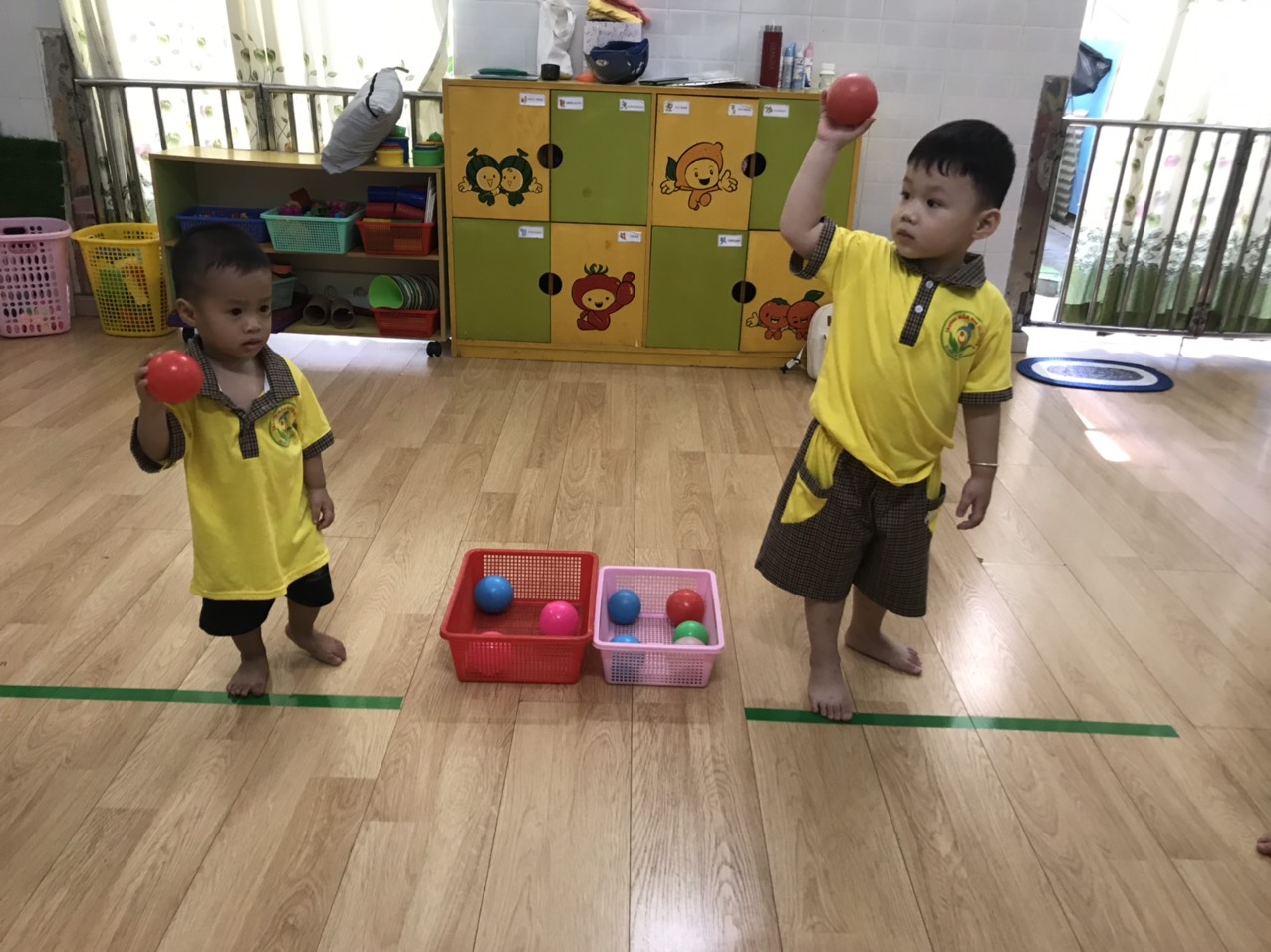 Cả lớp cùng thực hiện động tác